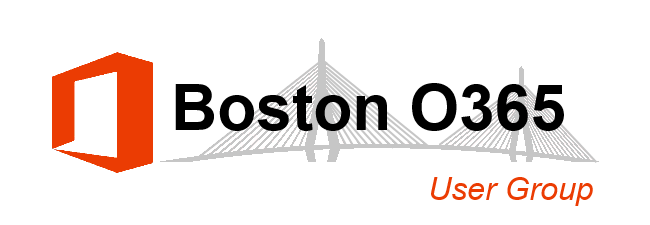 @Bos365   |   #Bos365   |   info@bostono365usergroup.com
Wifi: MSFTGUEST
Event Attendee Code msevent43is
Welcome to the
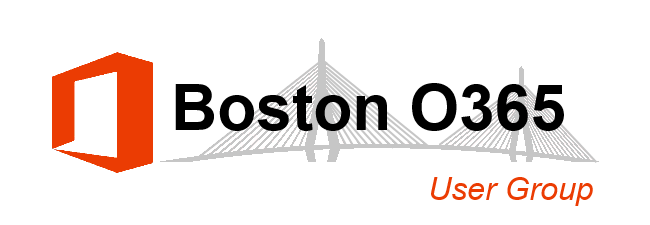 Web: BostonO365UserGoup.com
Twitter: @Bos365 or #Bos365
Meetup:  http://bit.ly/Bos365-Meetup
LinkedIn: http://bit.ly/Bos365-li
Wifi: MSFTGUEST
Event Code msevent43is
Meet the Organizers
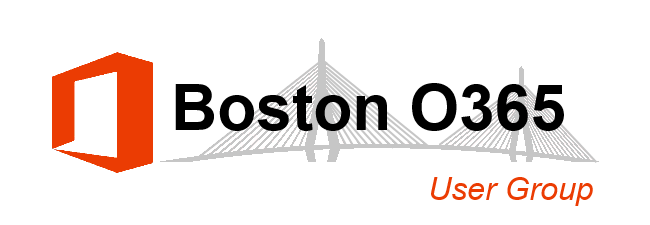 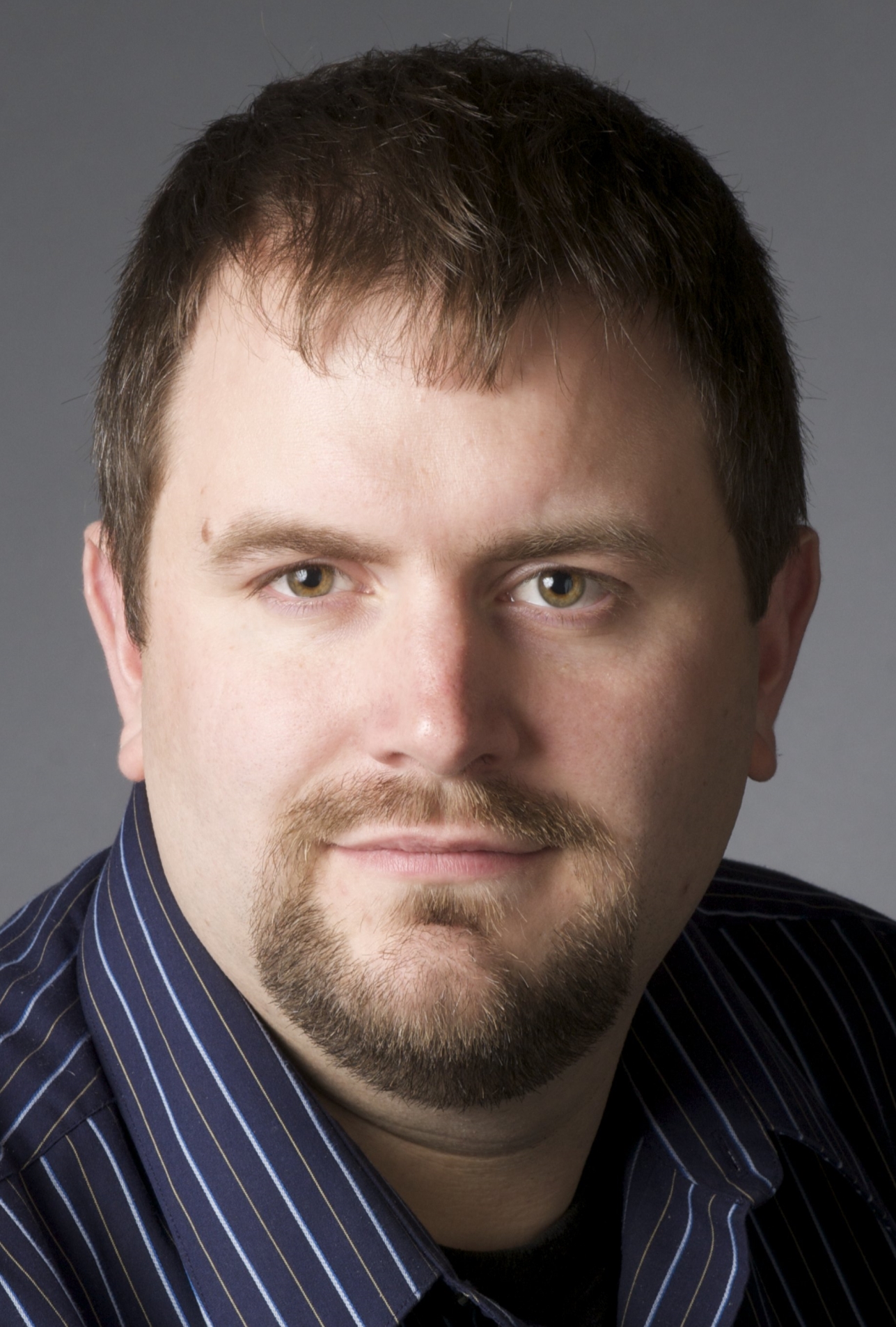 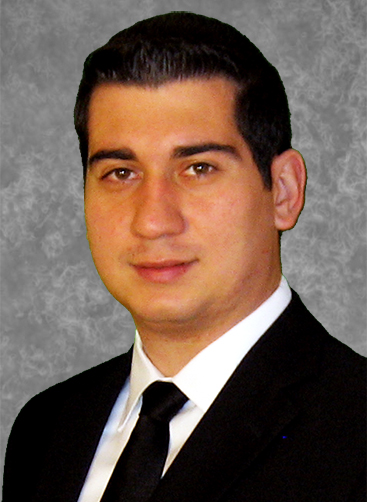 Dimitri Ayrapetov
@dayrapetov
Digital Partner
TrnDigital
Mike Dixon
@BostonO365
Sr. Consultant
WSC
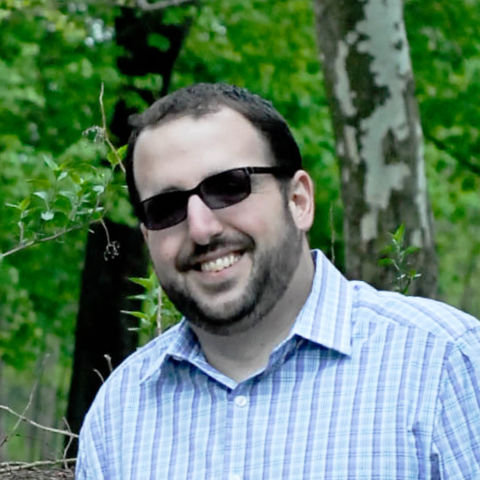 David Lozzi
@DavidLozzi
Solution Architect
Slalom Consulting
Last TimeLeveraging Microsoft Teams to Accelerate Team Collaborationwith Dave Feldman, MVP
Sponsored By
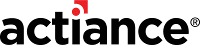 Office 365 Updates
Since last time
Today
Teams goes GA
Today, during a global webcast from Microsoft headquarters, we announced that Microsoft Teams—the chat-based workspace in Office 365—is now generally available in 181 markets and in 19 languages. Since announcing the preview in November, more than 50,000 organizations have started using Microsoft Teams, including Accenture, Alaska Airlines, Cerner Corporation, ConocoPhillips, Deloitte, Expedia, J.B. Hunt, J. Walter Thompson, Hendrick Motorsports, Sage, Trek Bicycle and Three UK. We’ve also introduced more than 100 new features to deliver ongoing innovation and address top customer requests.
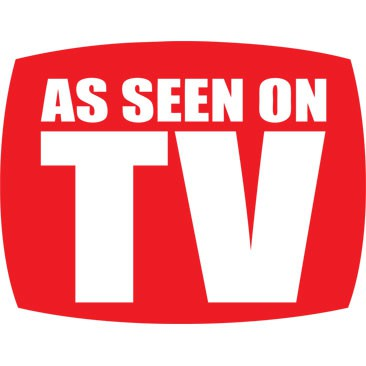 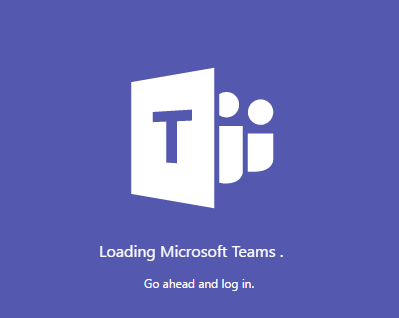 https://blogs.office.com/2017/03/14/microsoft-teams-rolls-out-to-office-365-customers-worldwide/
Today
New Service health dashboard is GA
Quickly understand the incident
Easily see the impact for your organization
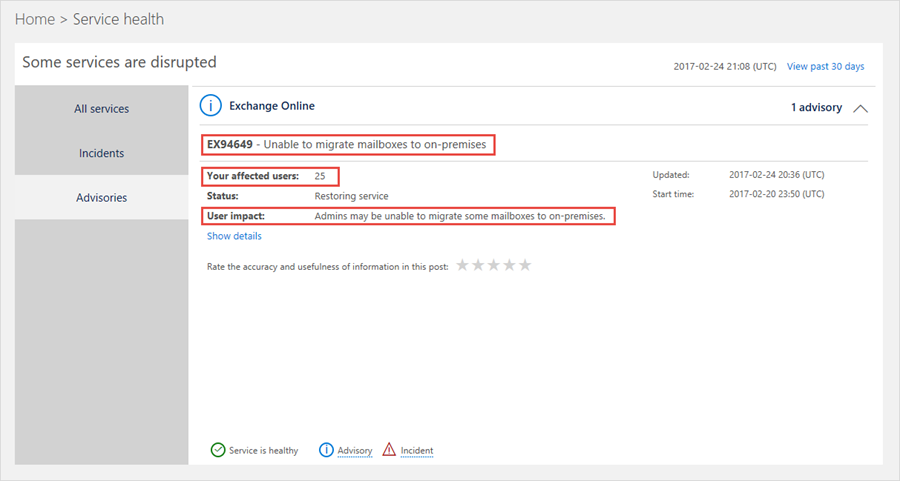 https://blogs.office.com/2017/03/01/whats-new-in-office-365-administration-new-service-health-dashboard-now-generally-available/
Today
Visio Online launched
We’re excited to announce Microsoft Visio Online, which enables users to share and view Visio diagrams in high fidelity from almost any device using their favorite browser. 

Read only (except for posting of comments)

Visio Online Frequently Asked Questions
https://support.office.com/en-us/article/Visio-Online-Frequently-Asked-Questions-e6647040-2fca-42ec-9fa5-d16a4e39e0ee?ui=en-US&rs=en-US&ad=US
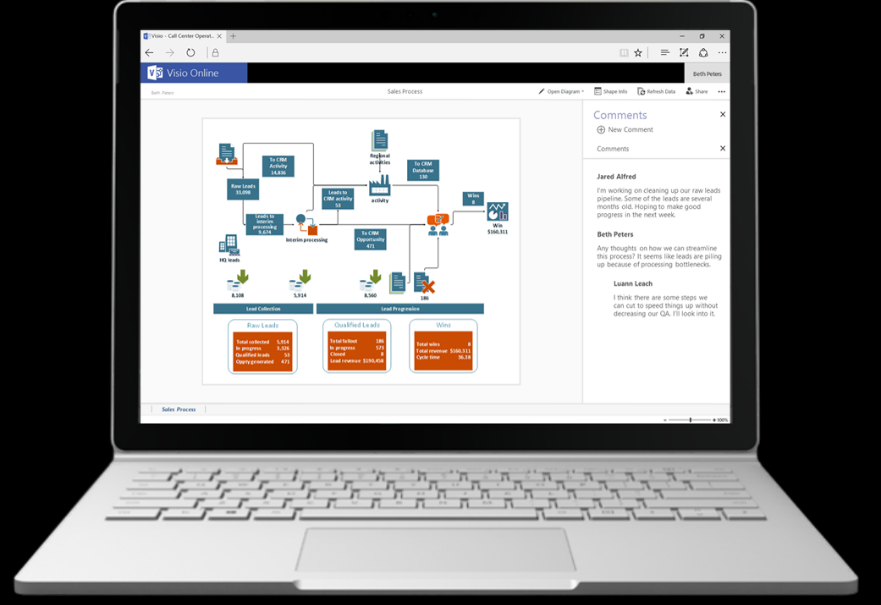 https://blogs.office.com/2017/03/01/visio-online-anywhere-anytime-access-to-your-diagrams/
Today
SharePoint Framework is GA
SharePoint Framework reaches general availability—build and deploy engaging web parts today
What is the SharePoint Framework?
Our partners, customers and independent developers have created innovative solutions using SharePoint’s page and web part model, which was largely implemented in .NET and, like many content and collaboration systems, was designed and matured in the server-rendered era. The SharePoint Framework (SPFx) is a page and web part model that provides full support for client-side SharePoint development, easy integration with SharePoint data and support for open source tooling. With the SharePoint Framework, you can use modern web technologies and tools in your preferred development environment to build productive experiences and apps on SharePoint that are responsive and mobile-ready from day one!
https://blogs.office.com/2017/02/23/sharepoint-framework-reaches-general-availability-build-and-deploy-engaging-web-parts-today/
Today
New Virtual Health Templates extend Skype for Business as platform for developers
The Office 365 Virtual Health Templates allow you to accelerate building your virtual consult experiences by providing an open source solution using the Skype for Business SDKs announced earlier in 2016. These SDKs are powered by Office 365 and Skype for Business Online and support building web and mobile experiences that integrate presence, chat, audio and video with custom business experiences. Publishing these open source templates is a continuation of our investment in making Skype for Business and Office 365 a high-value platform for developers and partners.
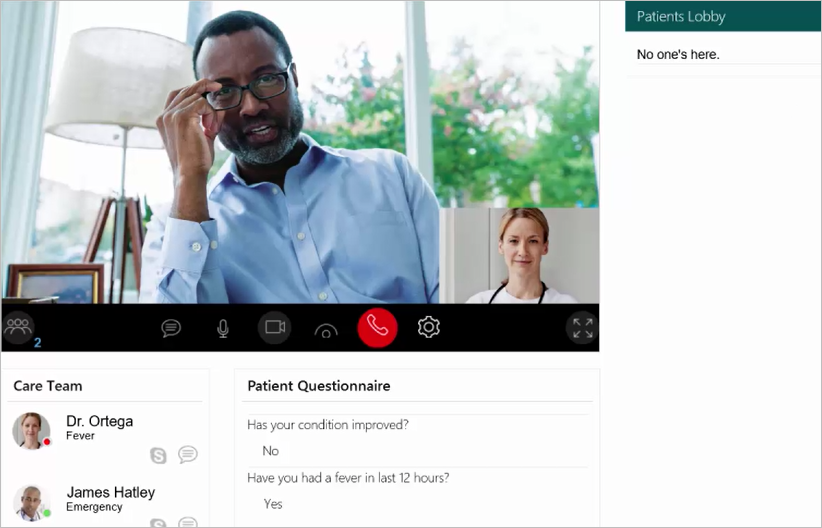 https://blogs.office.com/2017/02/16/new-virtual-health-templates-extend-skype-for-business-as-platform-for-developers/
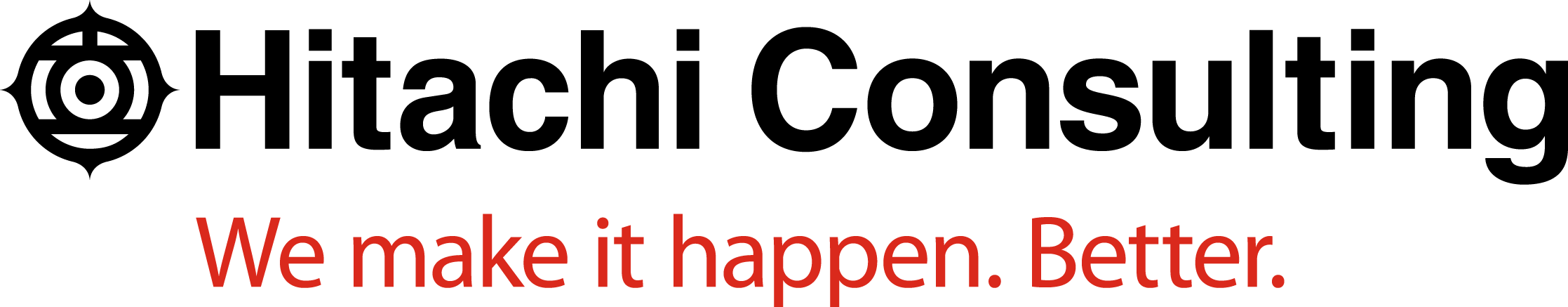 www.hitachiconsulting.com
The Main Event
Leveraging Microsoft Teams to Accelerate Team Collaboration	Dave Feldman, MVP
The Main Event
How to approach Office 365 Governance	Dimitri Ayrapetov
</Presentation>
You can stop thinking now
Upcoming Community Events
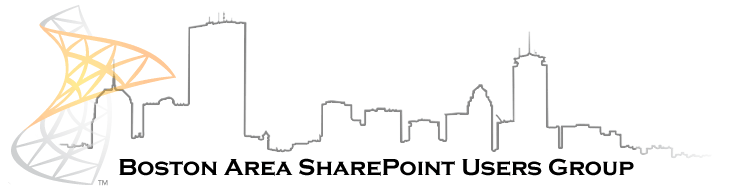 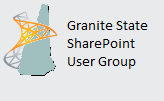 2nd Wednesday/month - www.BostonSharePointUG.org
2nd  Thursday/month - www.GraniteStateSharePoint.org
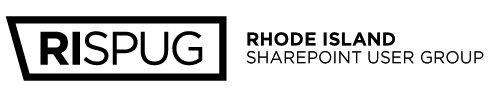 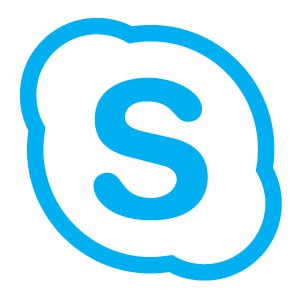 1st Thursday/month - meetup.com/RISPUG
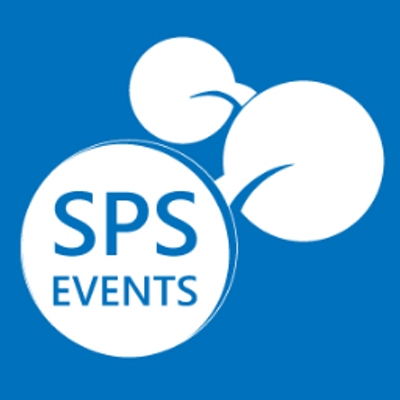 http://www.meetup.com/New-England-Lync-User-Group
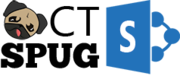 www.spsevents.org
3rd Thursday/month - meetup.com/ctspug
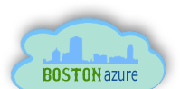 meetup.com/BostonAzure
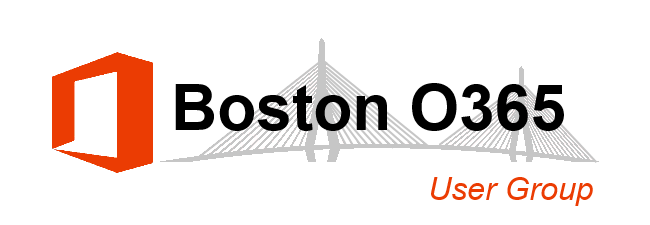 Coming Up:
TBD
Presented by: TBD

March 16th, 2017
Location: TBD

Sponsored by: TBD
Join our mailing list for updates, notifications and scheduling!
http://bit.ly/Bos365-MailList
Other Community Announcements
Anybody hiring?
Anybody looking for work?
Know of any other good events?
Member Benefits
Special discounts for members of the User Group!
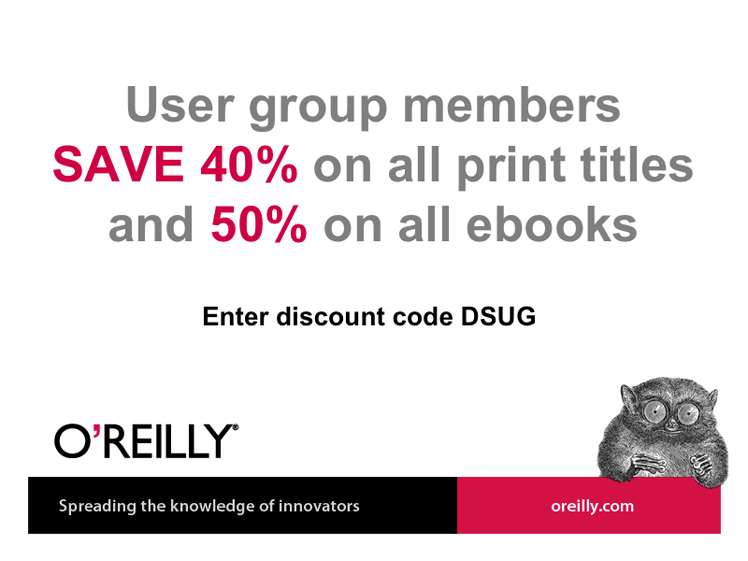 10% Off On/Offline Courses
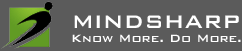 USE CODE: SPUGBOS
www.Mindsharp.com
[Speaker Notes: Not working as of 4.3.16]
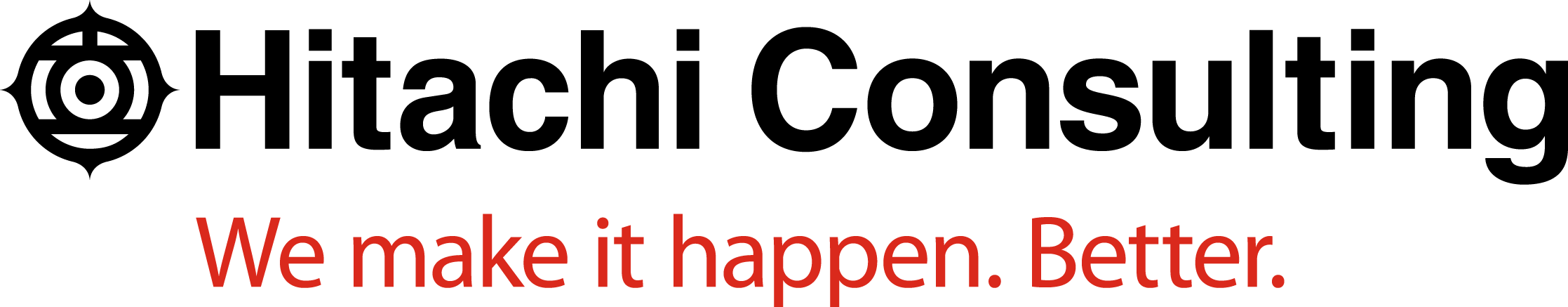 www.hitachiconsulting.com
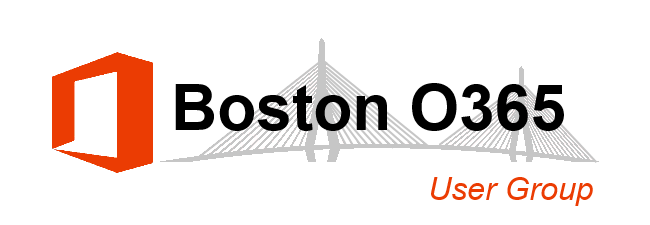 Raffle
Time to win cool stuff!!


$25 Amazon Gift Card from Slalom
$25 Amazon Gift Card from Wellington Street Consulting
1 Month Pluralsight Training
Thanks to all of our past sponsors!
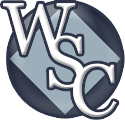 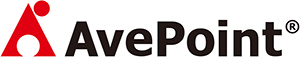 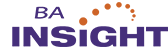 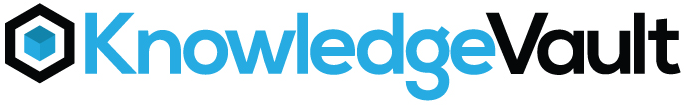 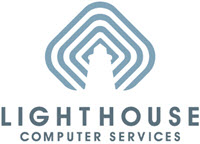 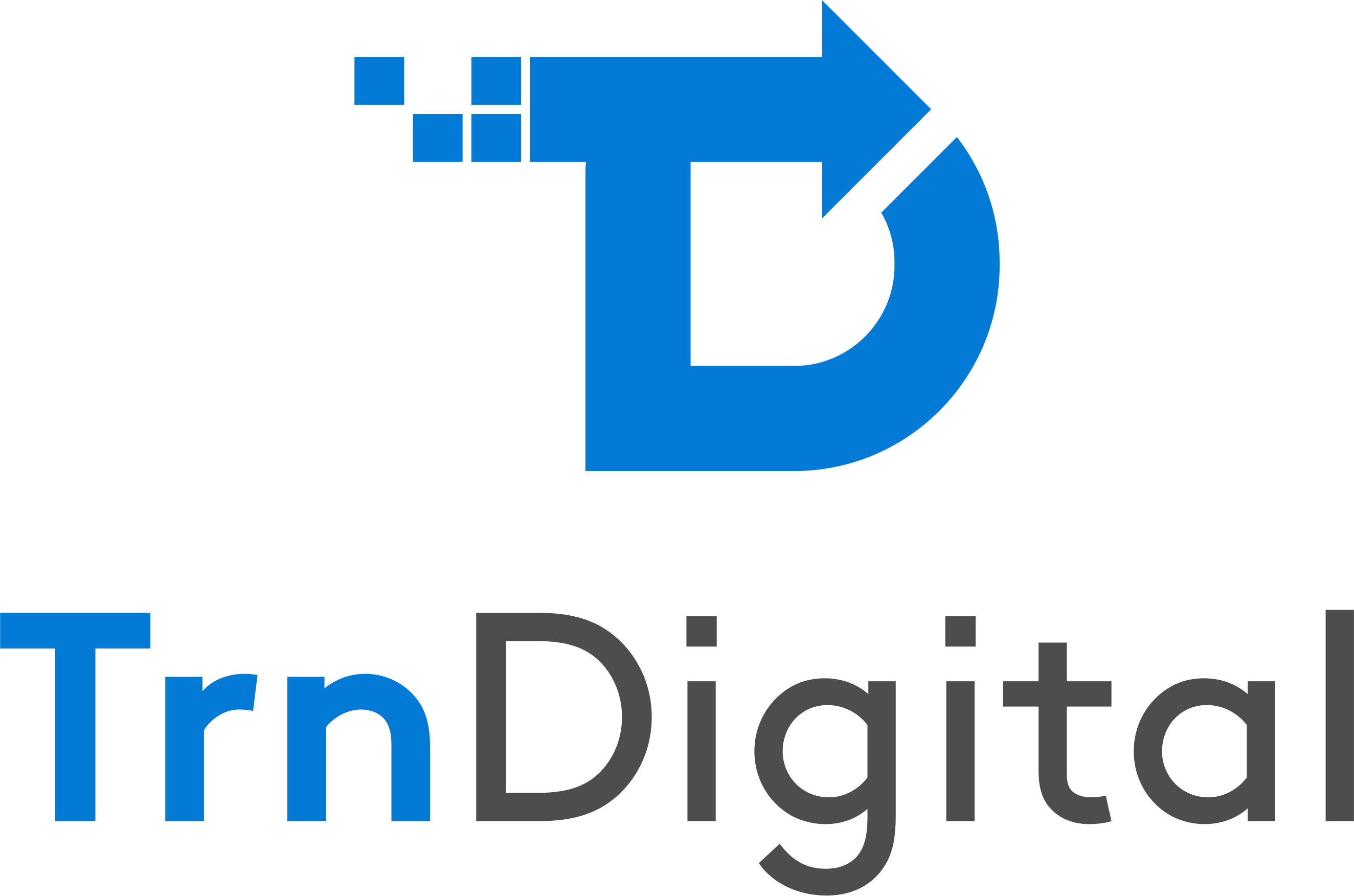 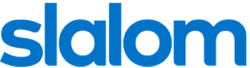 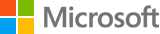 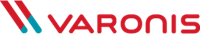 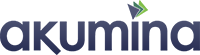 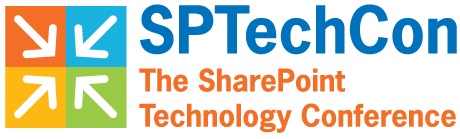 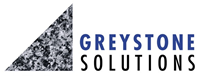 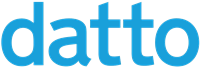 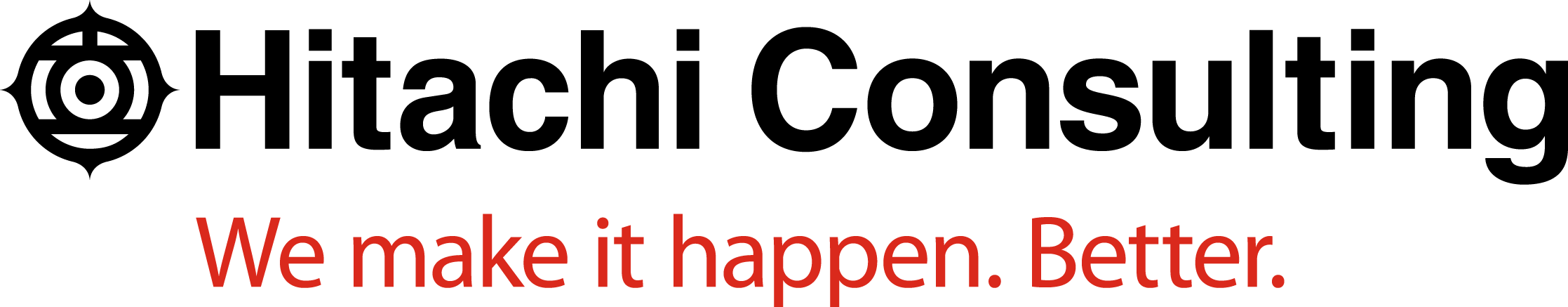 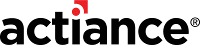 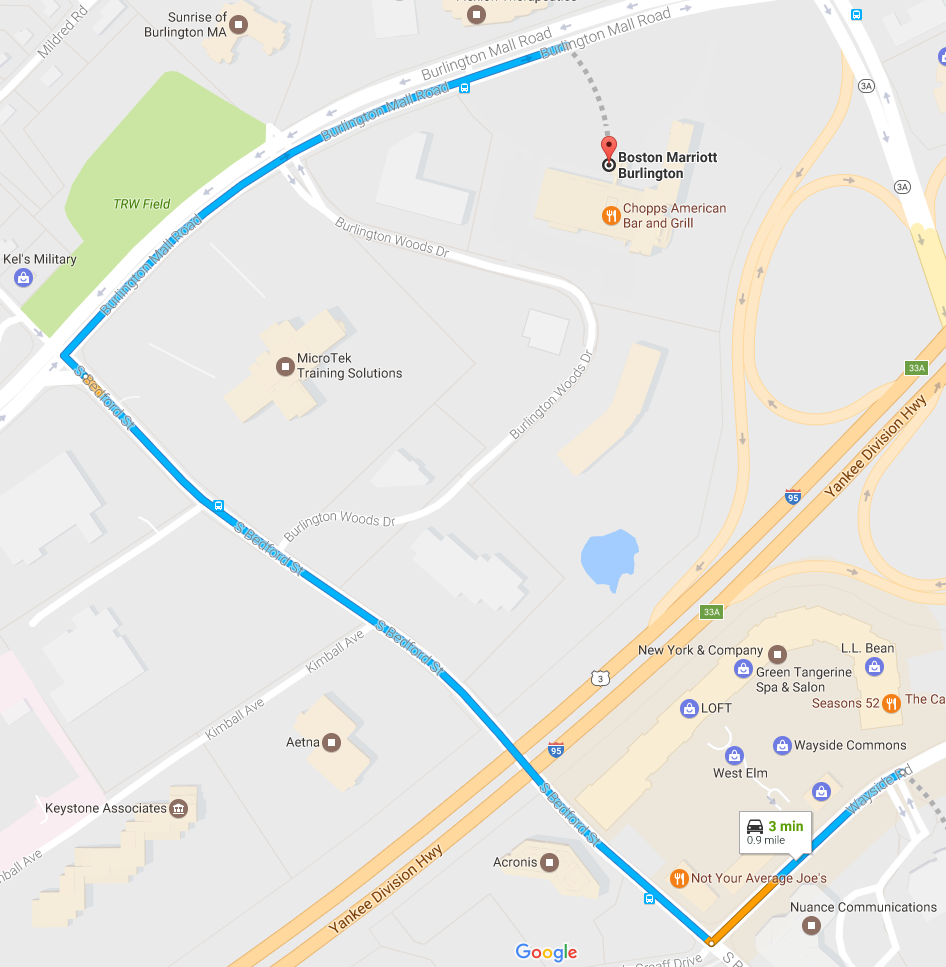 #Drink365
Boston Marriott Burlington
One Burlington Mall Road
[Speaker Notes: 1CC to Firebrand]